Unit 1: Advertising methods in a cross-media campaign
L.O. - How are media products advertised to audiences?
A reminder…
synergy – when companies promote their product through other products which maximised and magnifies exposure to the product (very similar to joint ventures, but more linked to companies within the same company/conglomerate)
Media companies use synergy
Synergy can help bring traditional  and digital methods of advertising together to create an advertising campaign

every media sector use a variety of traditional and digital methods to promote their product
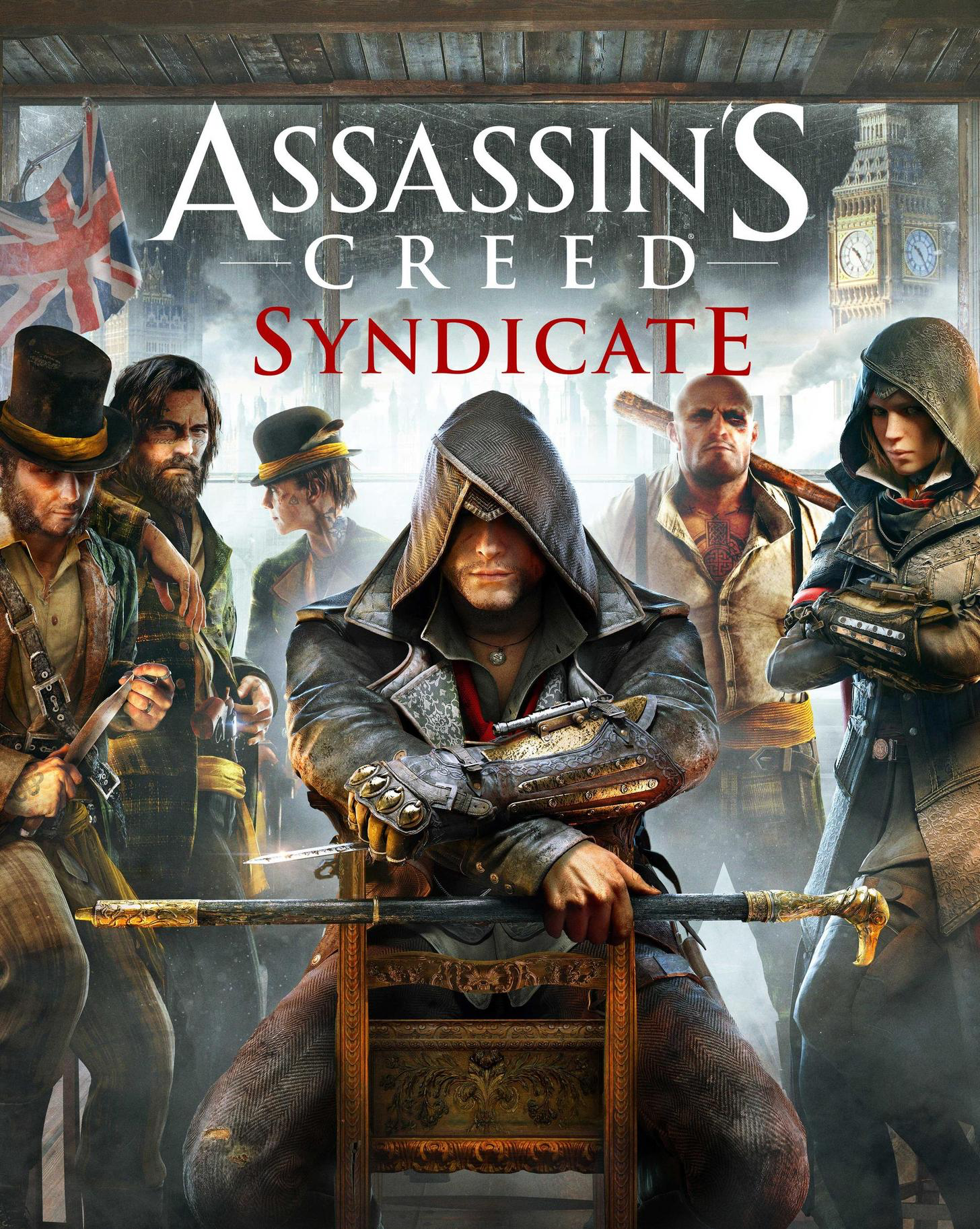 Case Study: Assassin’s Creed: Syndicate
Background
Assassin’s Creed was launched by Ubisoft in 2007
globally successful third-person, historical, action adventure, role-playing gaming franchise
Assassin’s Creed: Syndicate is the ninth chapter (sequel)
being ninth game meant it had a captive target market, but above- and below-the-line, and traditional and digital media technologies were used to advertise the game with the aim to create hype and excitement
Ways they created the hype:
traditional methods – magazine reviews, spreads and interviews, television adverts, merchandising, media conferences, special collectible editions of the game, projection of the game logo onto buildings in big cities

digital media methods – social media platforms (including Facebook, Twitter, YouTube, forums and Instagram). These platforms were used by Ubisoft and console companies (Sony Playstation, Microsoft Xbox One) as well as gamers to discuss narrative, gameplay and characters

Trailer: https://www.youtube.com/watch?v=WTBbwgsyxvg
Questions:
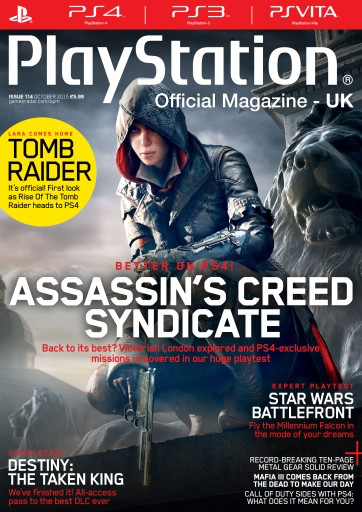 Why do you think that Ubisoft projected the game logo onto a public building?

Why might Ubisoft still think it is important to advertise the game on the front of PlayStation magazine?

In what ways might social media promote the traditional methods of advertising?
Advertising across platforms
Choose one media product of your choice that has been released recently.

Identify all the ways in which the product was advertised by traditional methods. Find web links to support your answer.

Identify all the ways in which the product was advertised by digital methods. Find web links to support your answer.

Explain how the two methods worked together to successfully promote the product.